Бінарний урок
«Геометрія трикутників»
Корецька Т.О.
Наші знання - це сума
того, чого ми навчилися,
й того, що ми забули.
М.Ебнер-Ешенбах
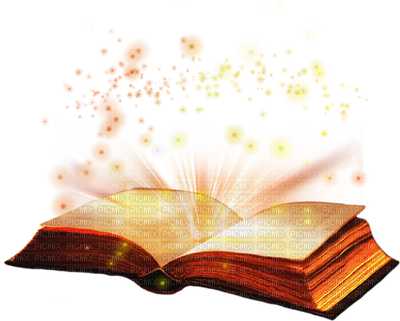 «Акваріум настрою»
Найкраща прикраса людини
 - її посмішка, доброта і 
гарний настрій.
Правила уроку
вислуховувати повністю думку товариша;
бути активним;
бути уважним;
сміливо висловлювати свої думки;
займатися тільки тим, що вивчається на уроці.
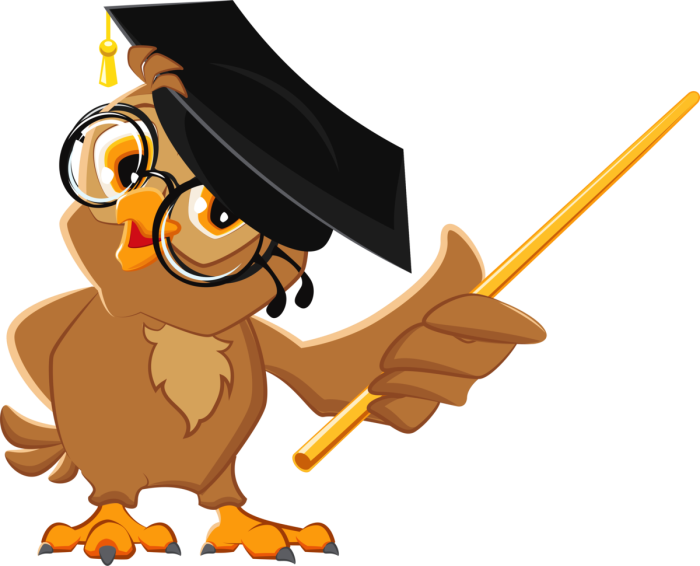 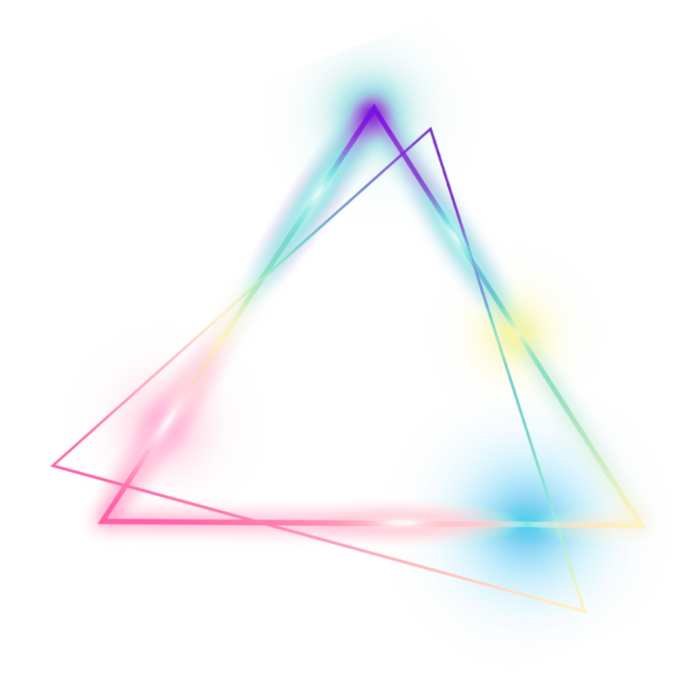 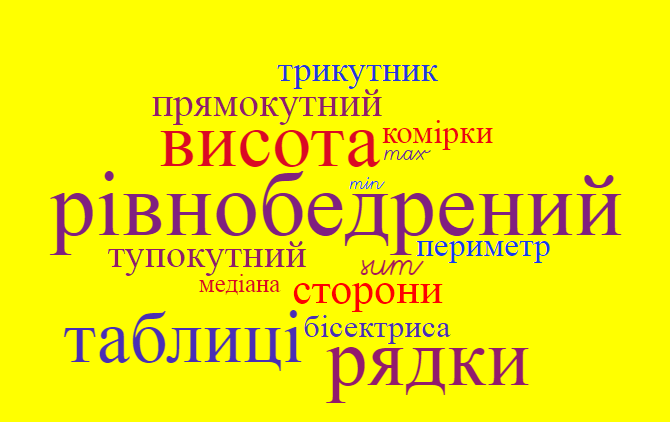 «Я вважаю, що ніколи до цього ми не жили в такий
 геометричний період. Все навколо геометрія».
 Ле Корбюзі
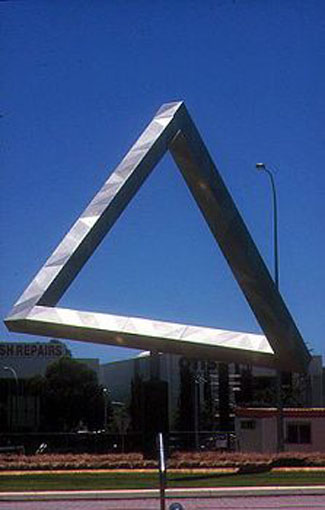 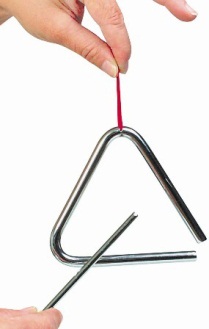 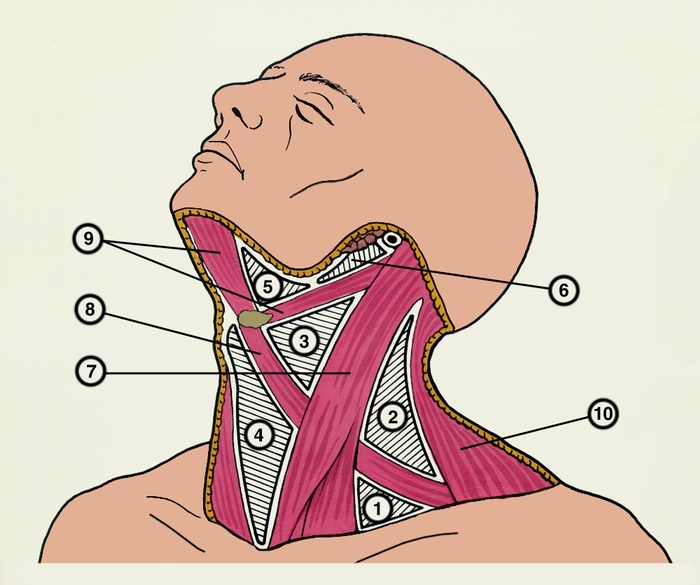 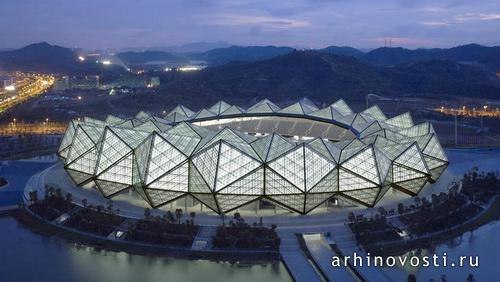 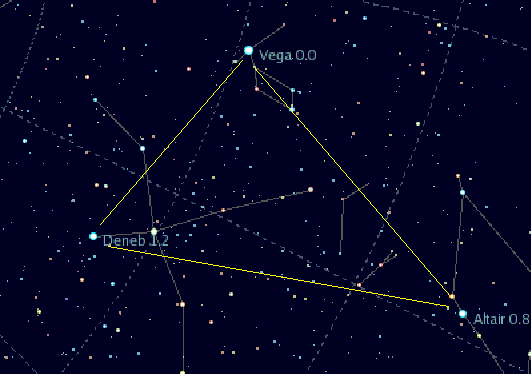 Урок №28
«Геометрія 
трикутників»
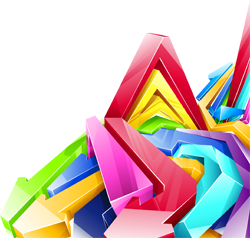 Лист 
самооцінювання
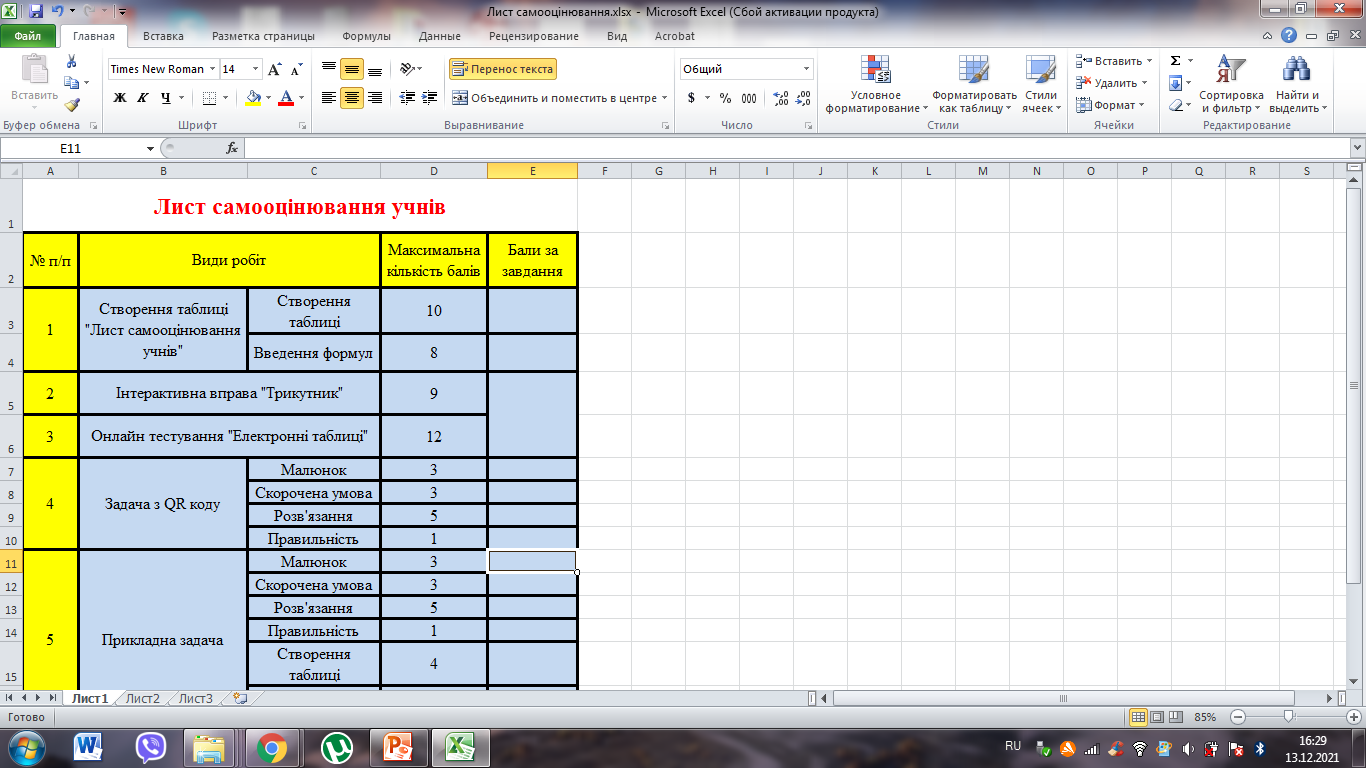 Інтерактивна вправа
«Трикутник 
та його елементи»
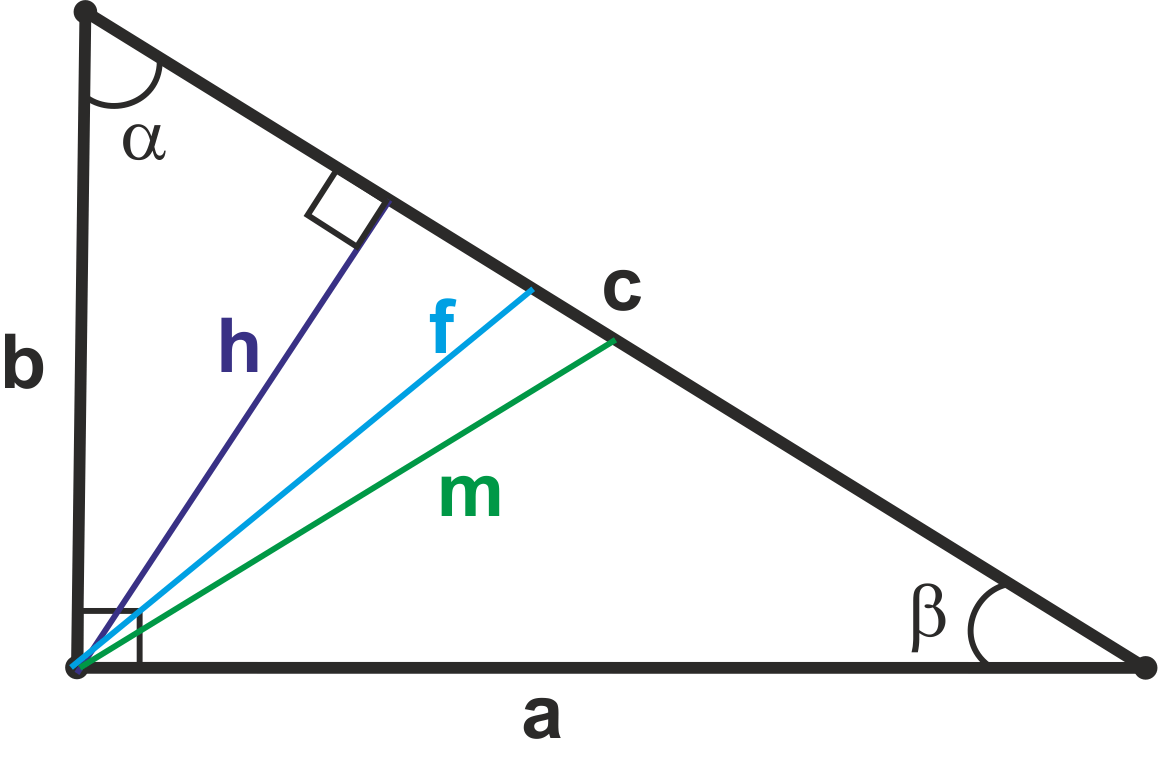 Тестування 
в режимі реального часу
«Електронні 
таблиці»
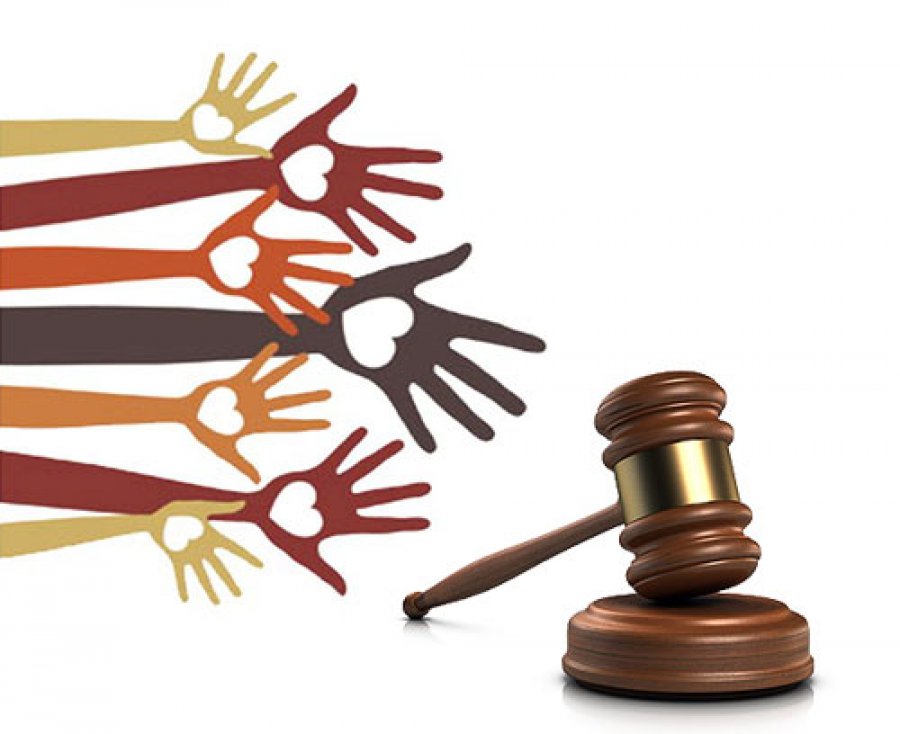 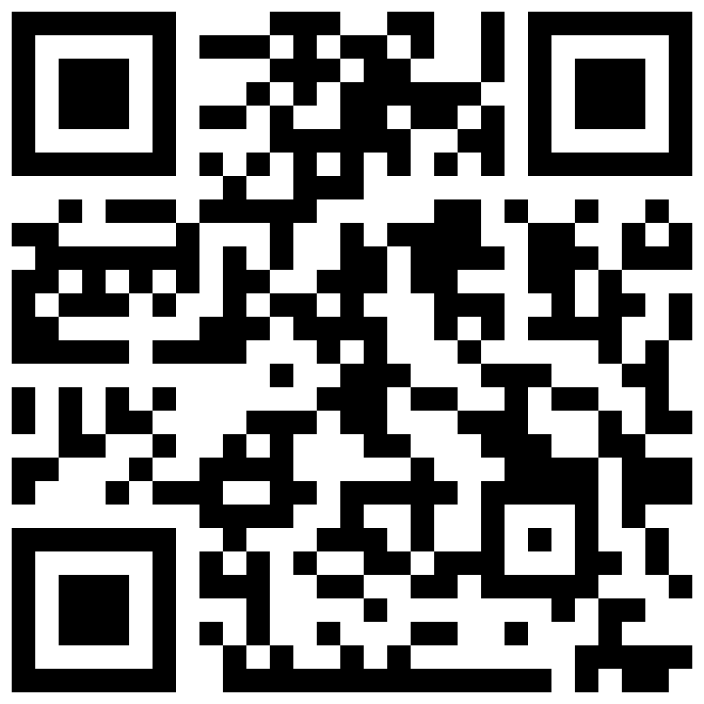 Задачі з QR кодів
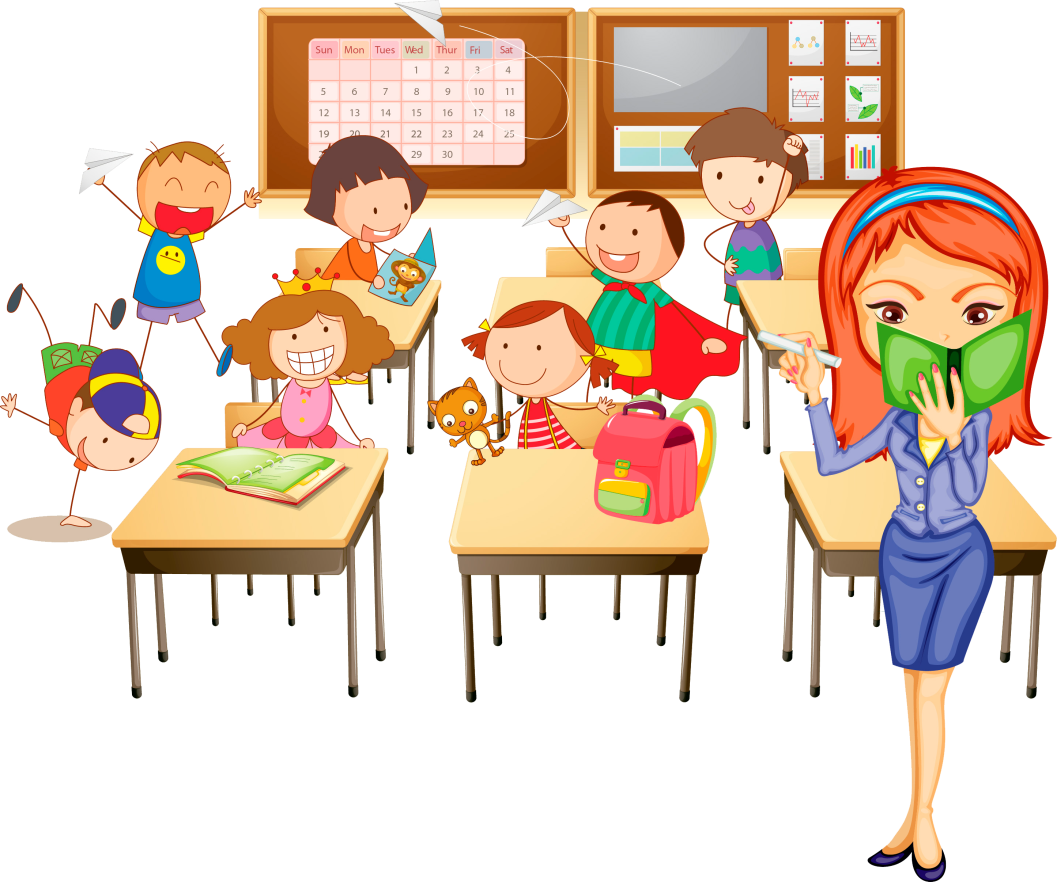 Фізкультхвилинка
Прикладна задача
Скільки необхідно 
витратити коштів для
 огородження клумби 
правильної трикутної 
форми з стороною 4м, 
якщо паркан коштує 
35грн за 1м?
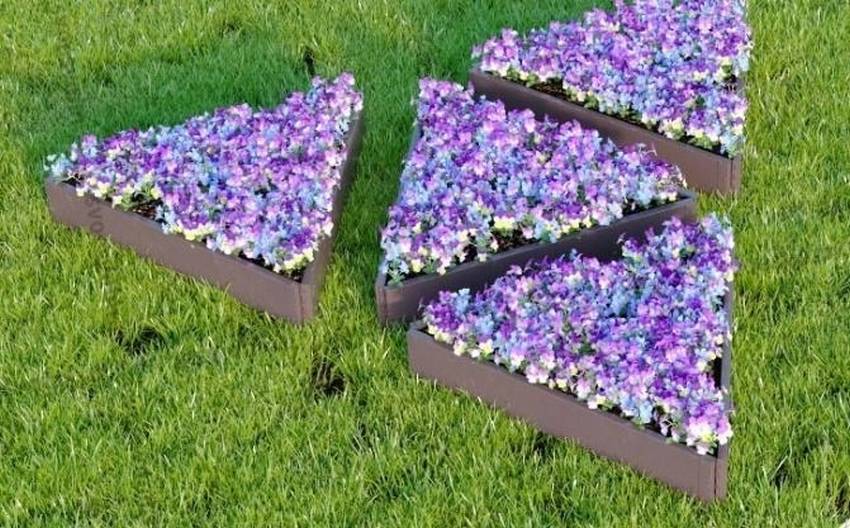 Використовуємо  
Microcofl Exel
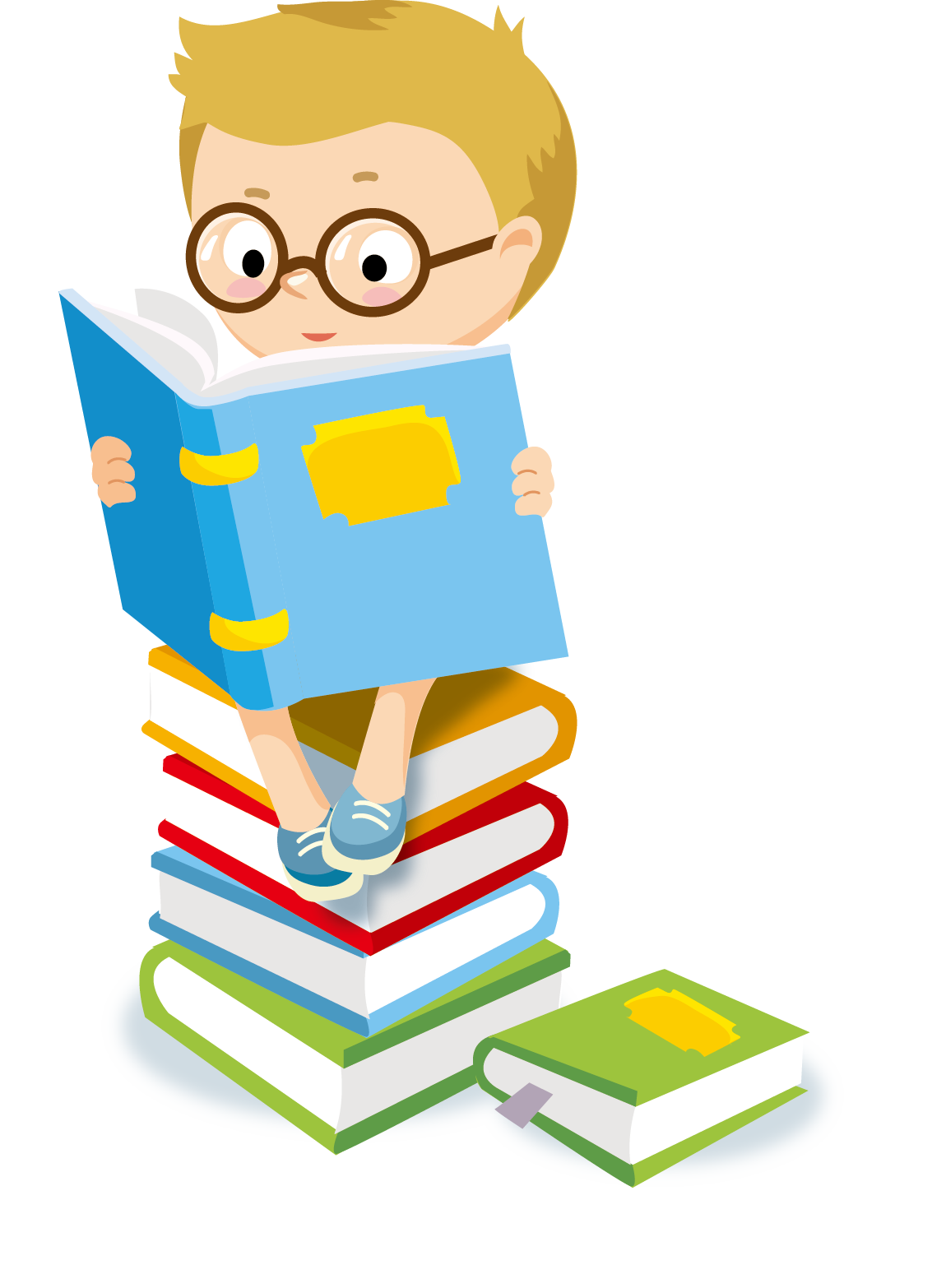 Результати роботи
Домашня робота
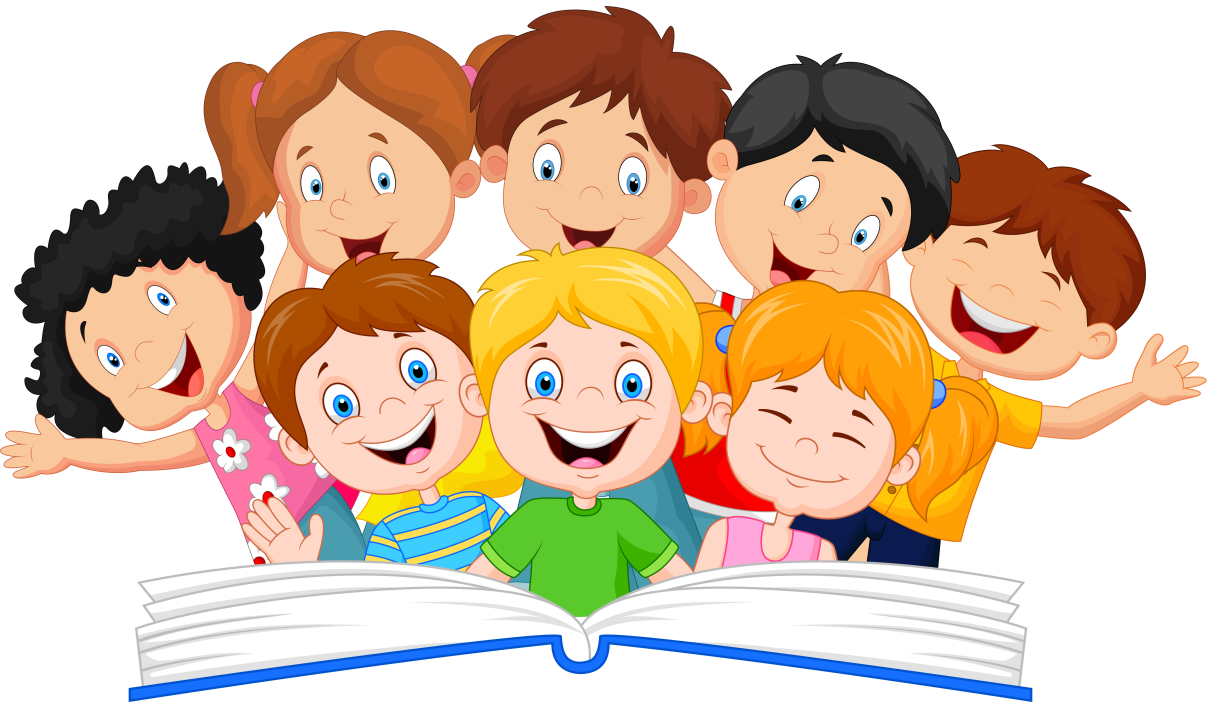 Рефлексія
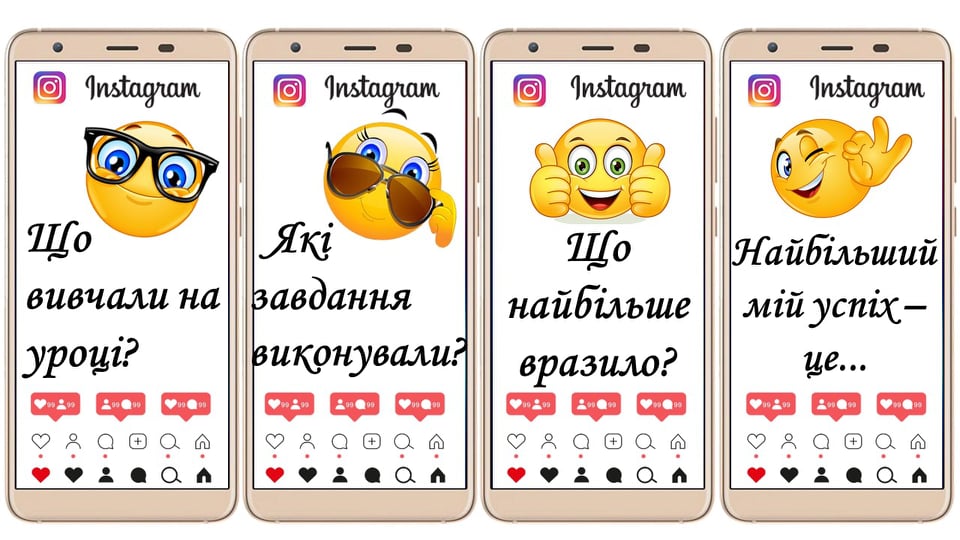 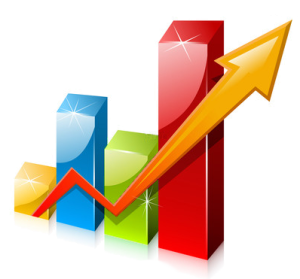 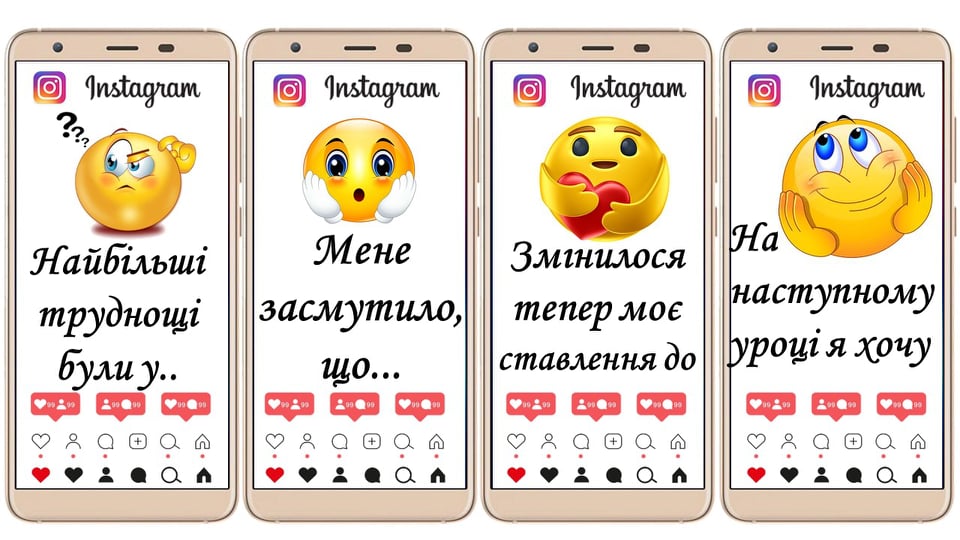 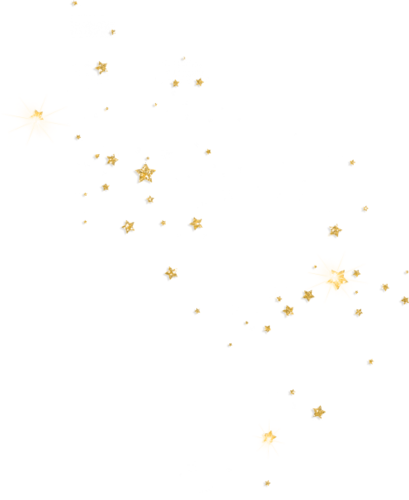 Хочу побажати Вам всього, про що ви мрієте! 
Нехай за Вами завжди невідступно слідує
 удача і ніколи не відступає ні на крок. 
Нехай настрій кожен день буде на висоті, а 
життєва енергія б’є ключем.
 Ще хочу від щирого серця побажати, щоб все 
задумане Вами завжди збувалося легко,
 і щоб доля Ваша складалася, немов чарівна казка. 
Щастя Вам!